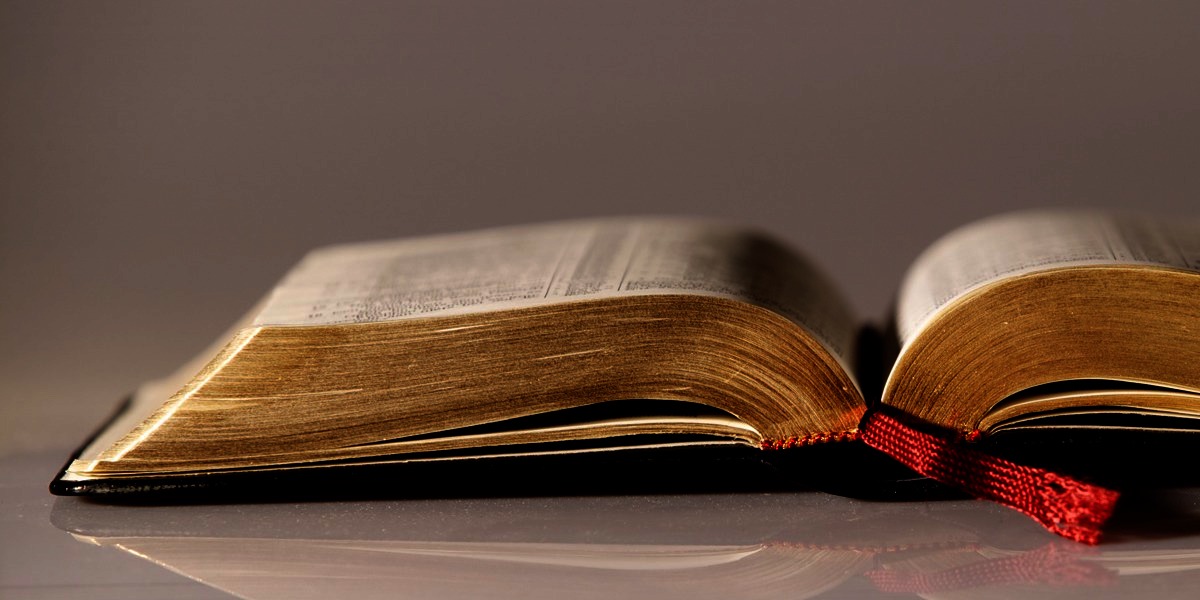 Welcome to
Our Sunday School
We’ll start at 9:07
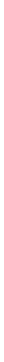 visit OurSundaySchool.com for more about our class
Today’s class (pages 92-98)
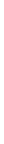 Philippians 1:27-28a
Philippians 1:27-28a (CSB)
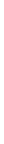 Just one thing: As citizens of heaven, live your life worthy of the gospel of Christ. Then, whether I come and see you or am absent, I will hear about you that you are standing firm in one spirit, in one accord, contending together for the faith of the gospel, not being frightened in any way by your opponents.
Today’s class (pages 92-98)
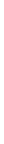 Philippians 1:27-28a
Singular    vs.	   Plural
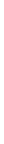 gospel
Christ
spirit
soul/life
faith
gospel
behaving appropriately
standing firm
contending together
not being frightened
The significance of the singular drives the unity of the plural
Prayer Time
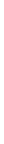 Write down your prayer requests (on the Weekly Update or in the comments)

Lean in, engage, and pray for someone not with you

Go worship
Today’s class (page 16)
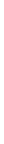 Preparing for Philippians 1:1-30
Pray with others
Hear with others
Think with others
Study with others		In class, as a table
Share with others
Invite others			After class
In class, as a class
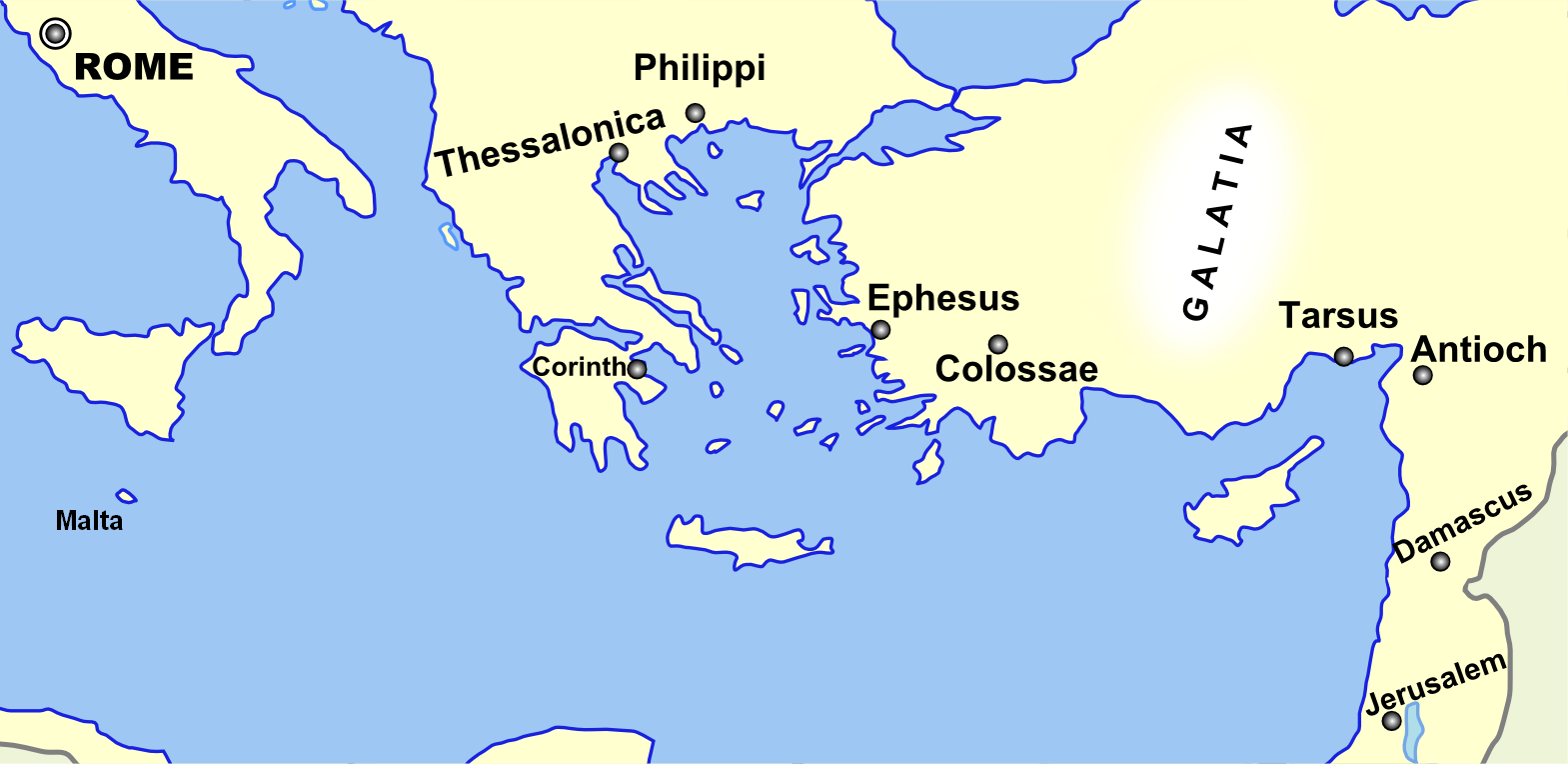 Monozigote. (2012). Broad Overview of Geography Relevant to Paul of Tarsus [Map]. Wikipedia.
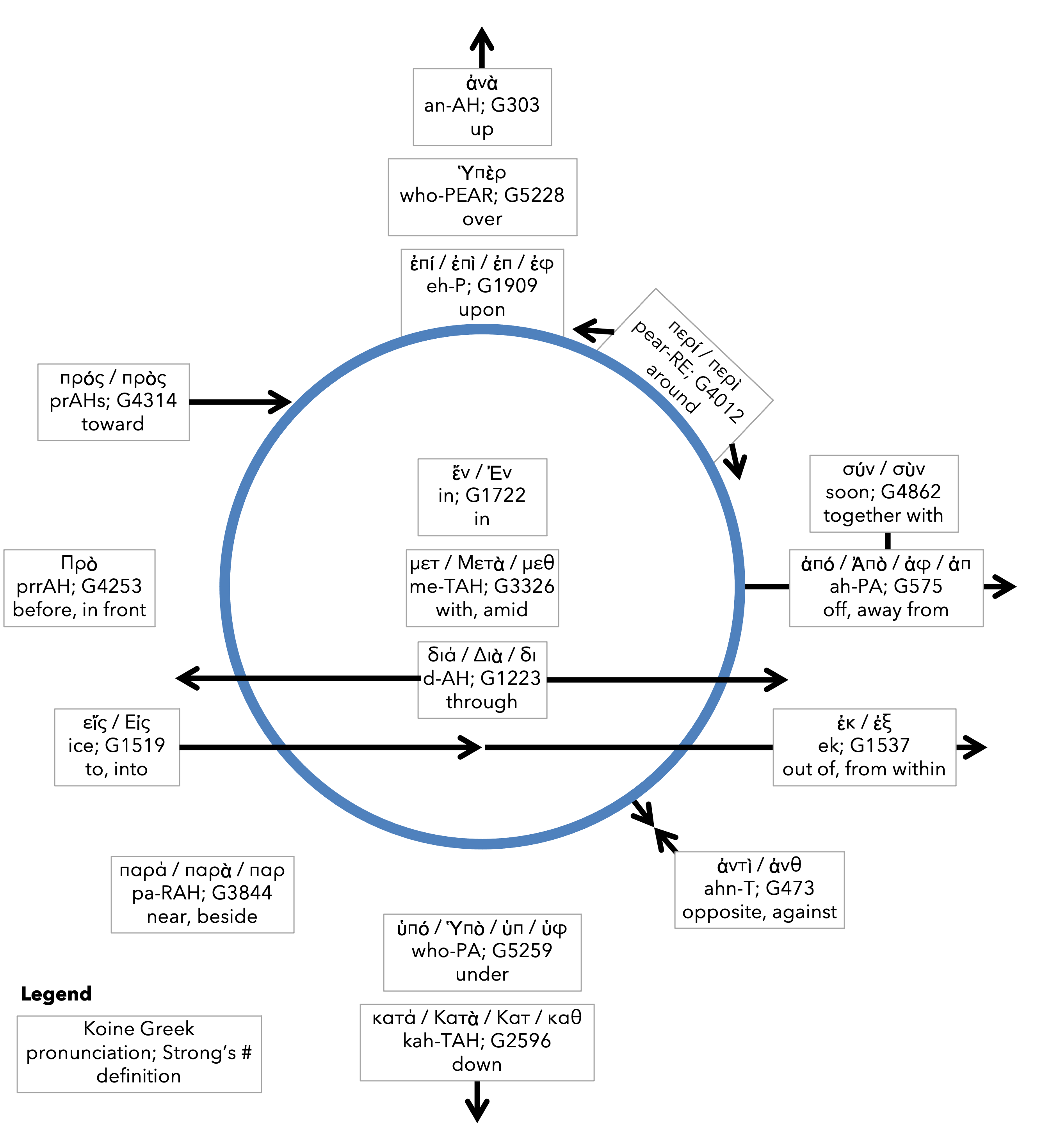 Prepositioncircle (page 11)
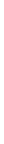 Dr. Gordon FeeQuote
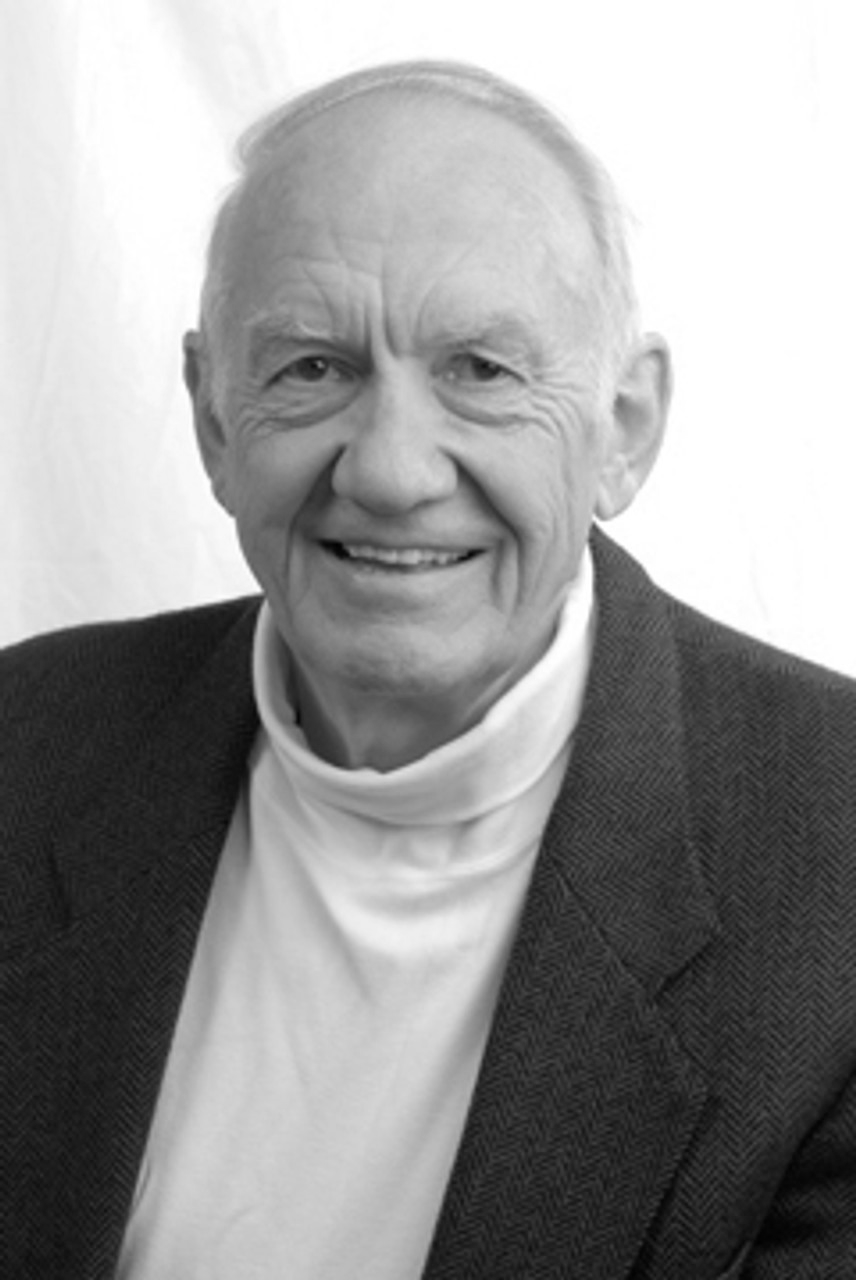 Dr. G. Walter HansenQuote
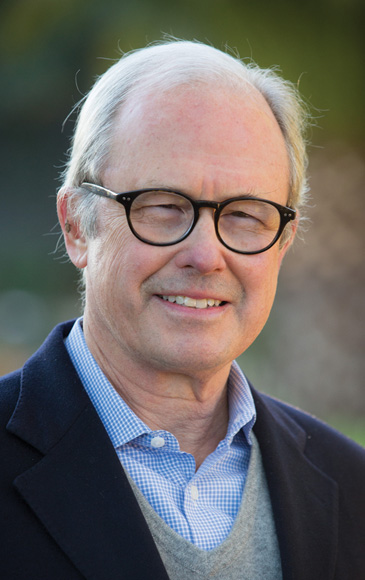 Dr. G. F. Hawthorne & Dr. Ralph P. MartinQuote
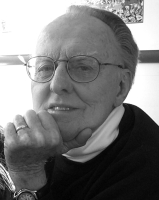 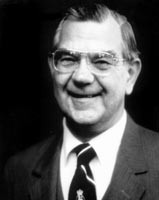 Dr. Joe HellermanQuote
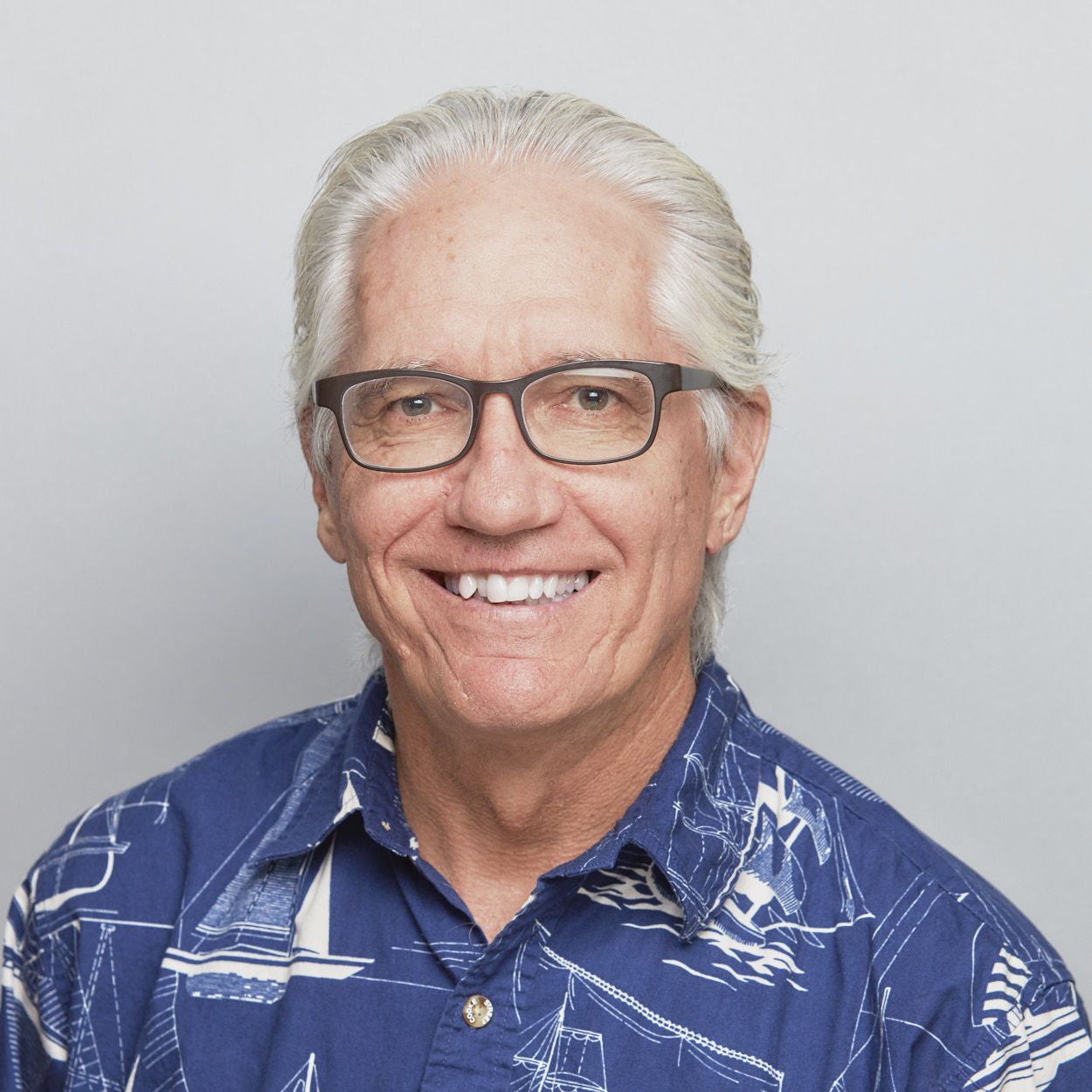 Dr. Mark KeownQuote
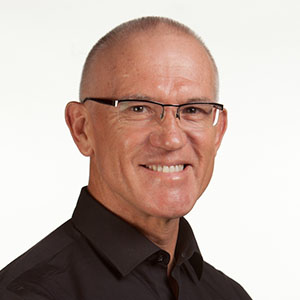 Dr. Ralph P. MartinQuote
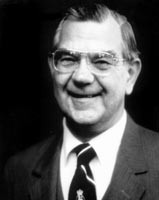 Dr. Tony Merida & Frances ChanQuote
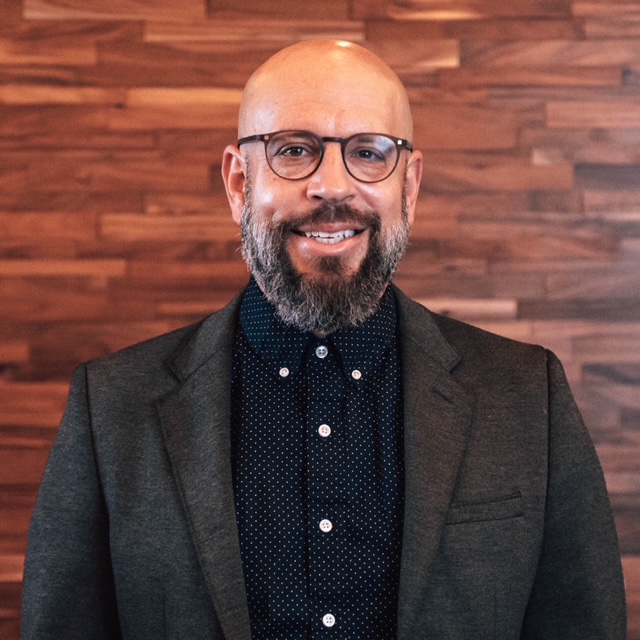 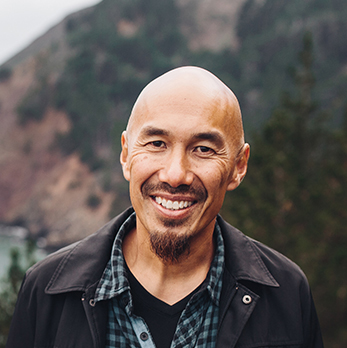 Dr. Peter T. O’BrienQuote
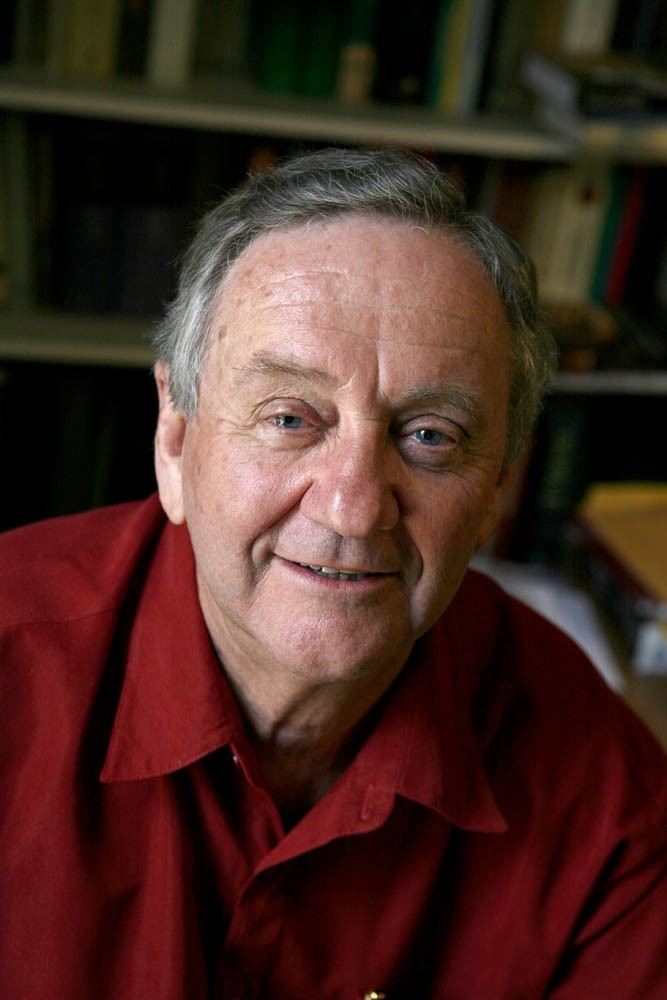 Dr. John ReumannQuote
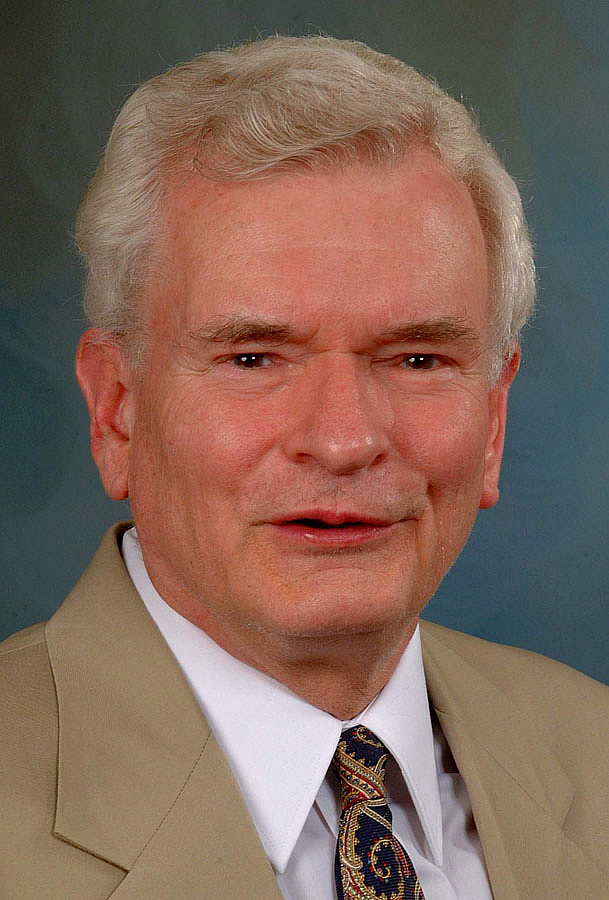 Dr. Moises SilvaQuote
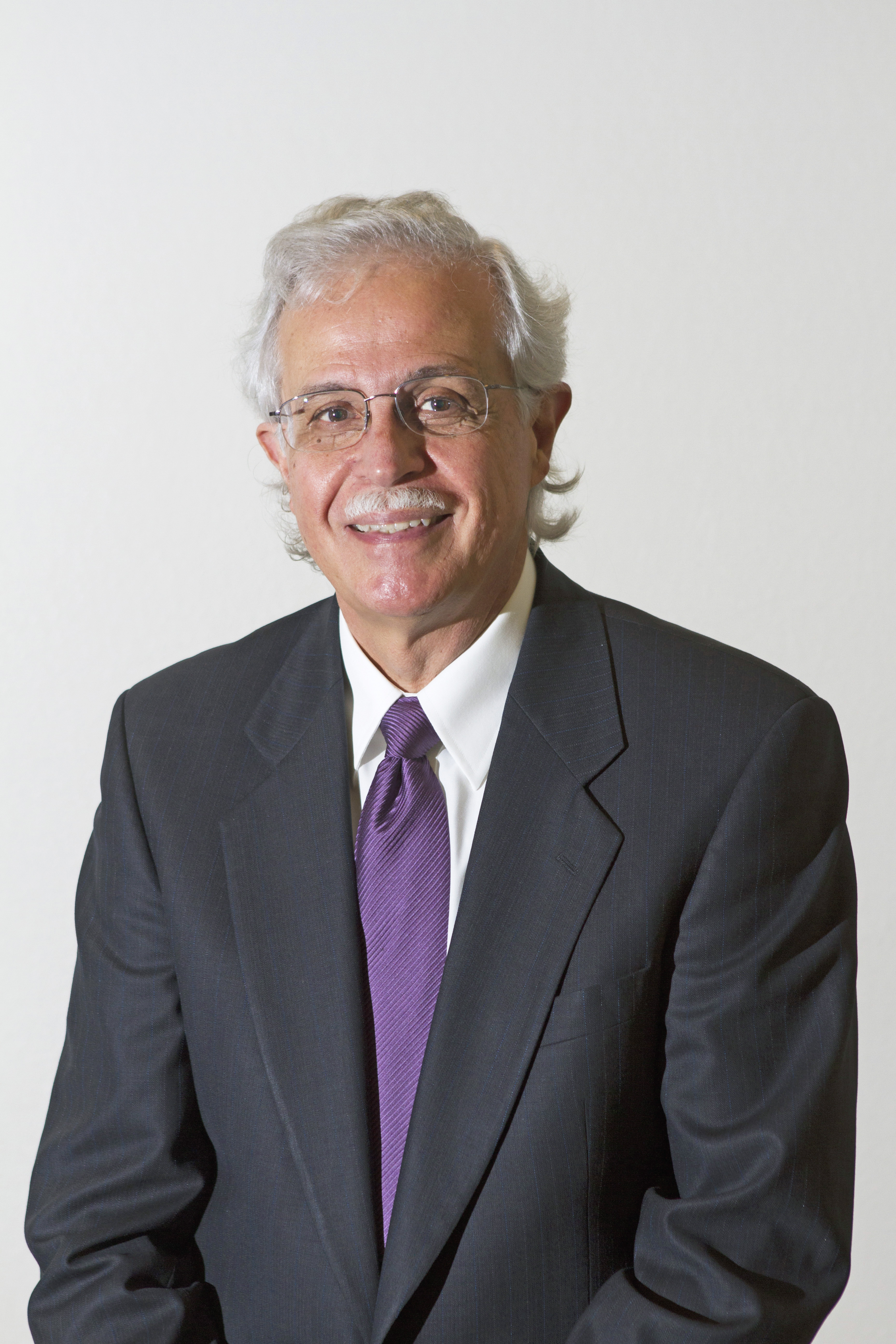 Dr. David T. A. StrainQuote
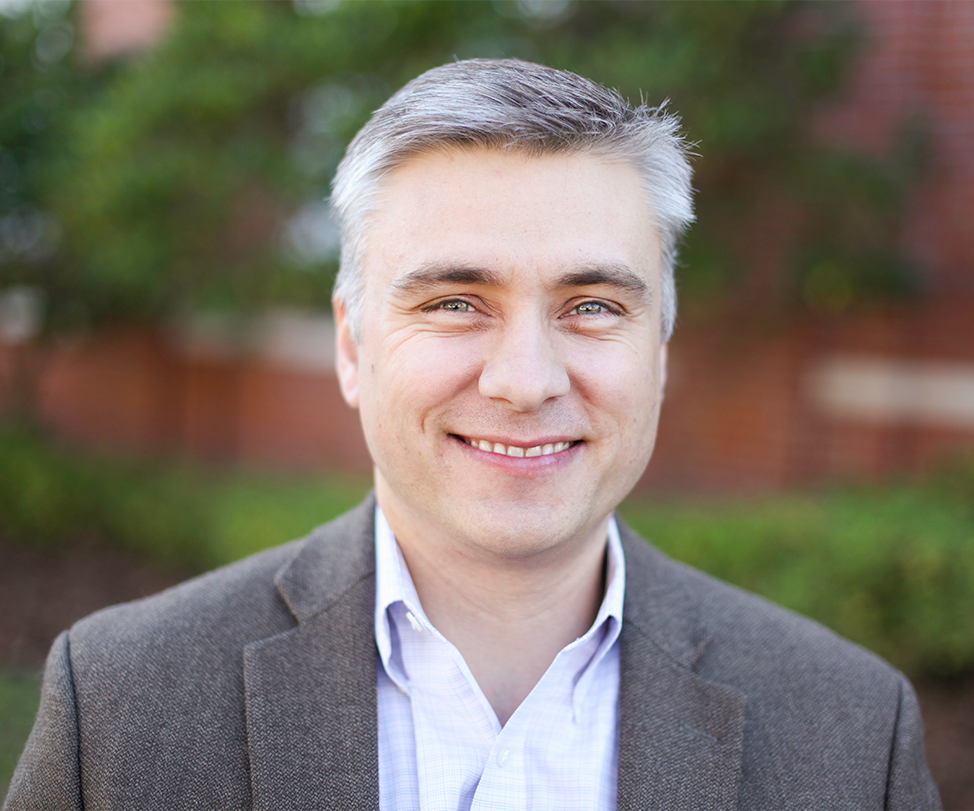 Jen WilkinQuote
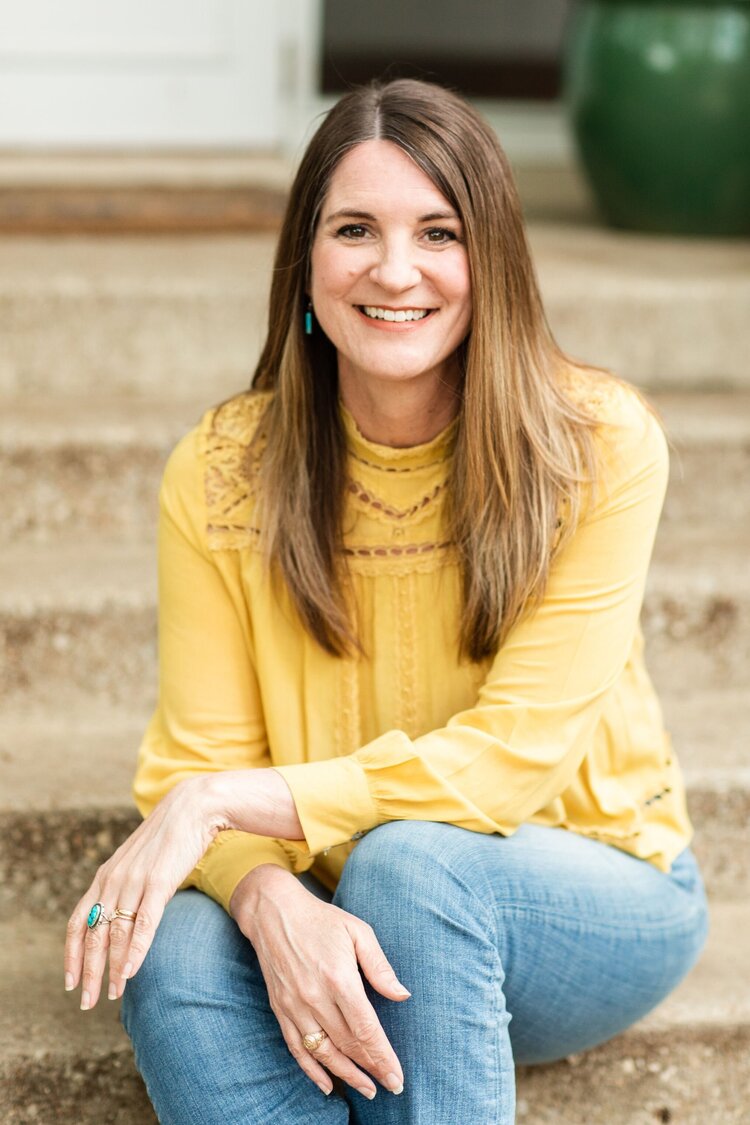